Plenary # / Workshop #
Presentation title placeholder Click here to edit
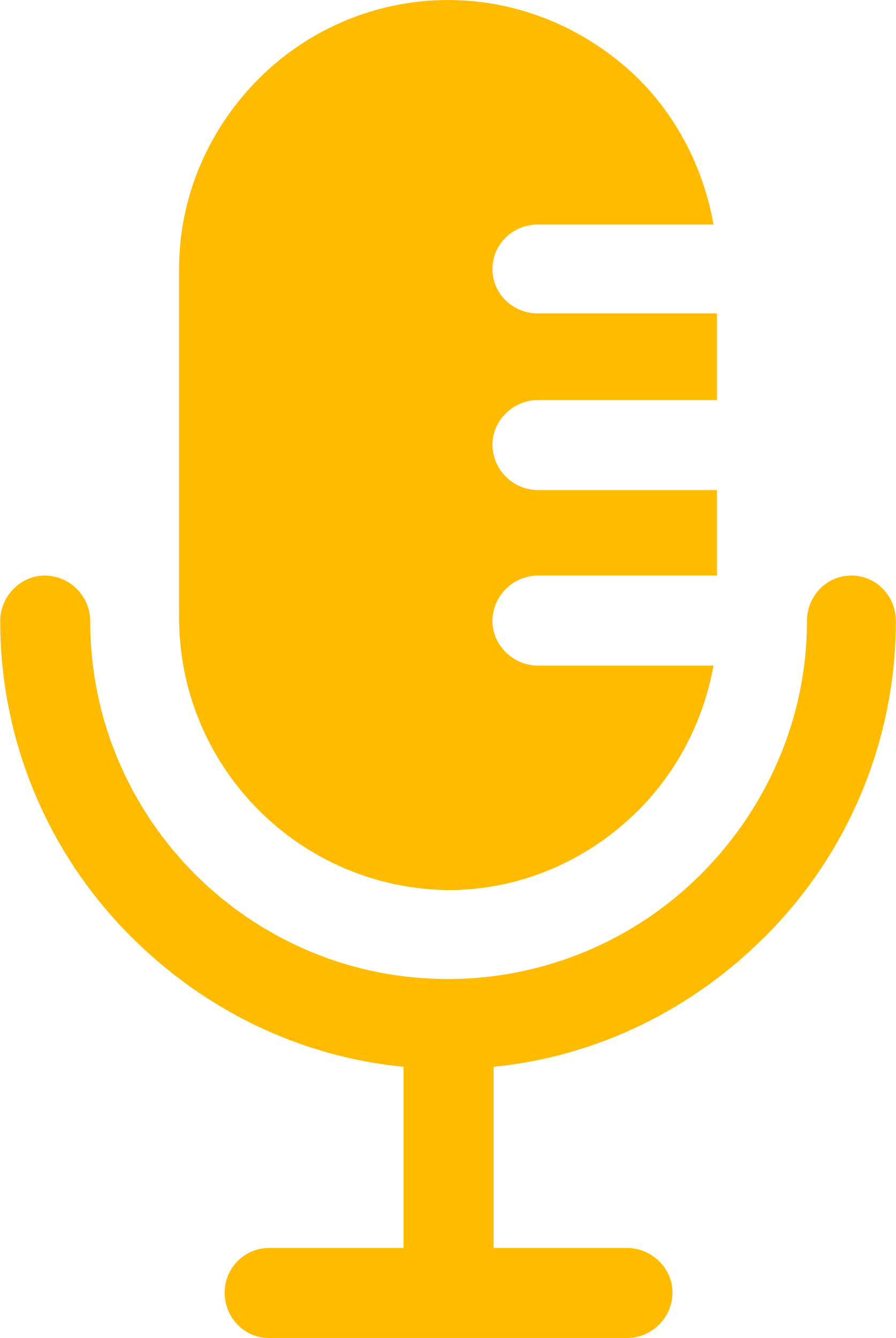 Speaker: John Smith, Company
Chaired by: XX (leave blank)
Room: XX (leave blank)
NHMF
Maintenance
Conference
2025
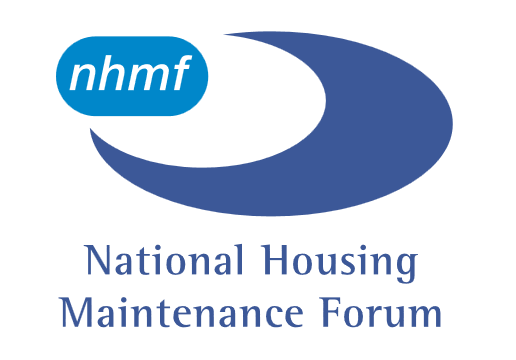 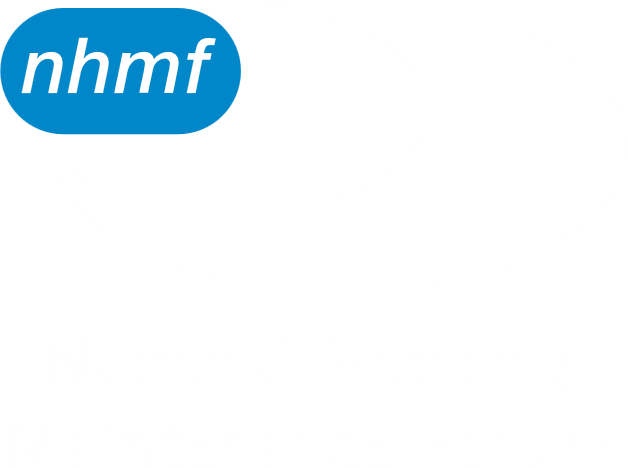 Add your slide title here.Preferably, up to 2 lines max
Lorem ipsum dolor sit amet, consectetur adipiscing elit. Quisque semper enim fringilla eleifend laoreet. Proin pretium, libero ut aliquet auctor, urna odio ultrices erat.
Lorem ipsum dolor sit amet, consectetur adipiscing elit. Quisque semper enim fringilla eleifend laoreet. Proin pretium, libero ut aliquet auctor, urna odio ultrices erat,
Add your slide title here. Pref. 3 lines max.
Lorem ipsum dolor sit amet, consectetur adipiscing elit. Quisque semper enim fringilla eleifend laoreet. Proin pretium, libero ut aliquet auctor, urna odio ultrices erat, quis venenatis dolor elit sit amet risus.
Add more slides to your slideshow
You may insert more slideshows by clicking on ‘Insert’ from the top bar menu and clicking ‘New Slide’
You may choose from any of the available options from there.
Additionally, you can right click on any of the slide, then choose duplicate from the menu.
Additional items can be added to this list.
Thank you.
See you at the next conference!